Inheritance
Inheritance
Trait
A distinguishing characteristic of an organism
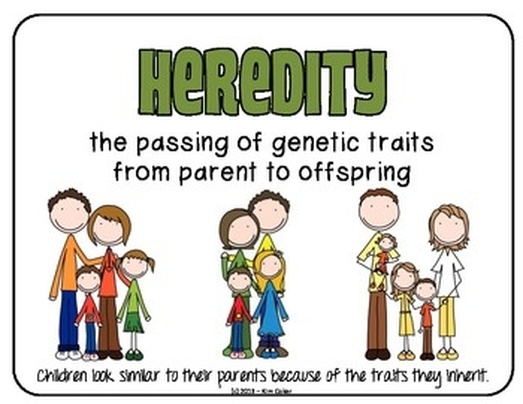 Inheritance
Acquired Trait
A trait an organism acquires or develops during its lifetime
Inherited Trait
Traits passed from generation to generation
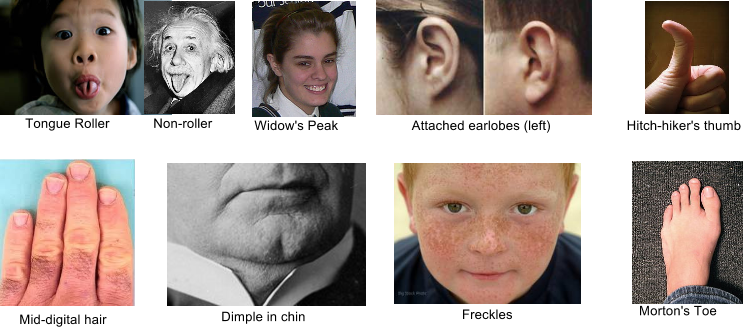 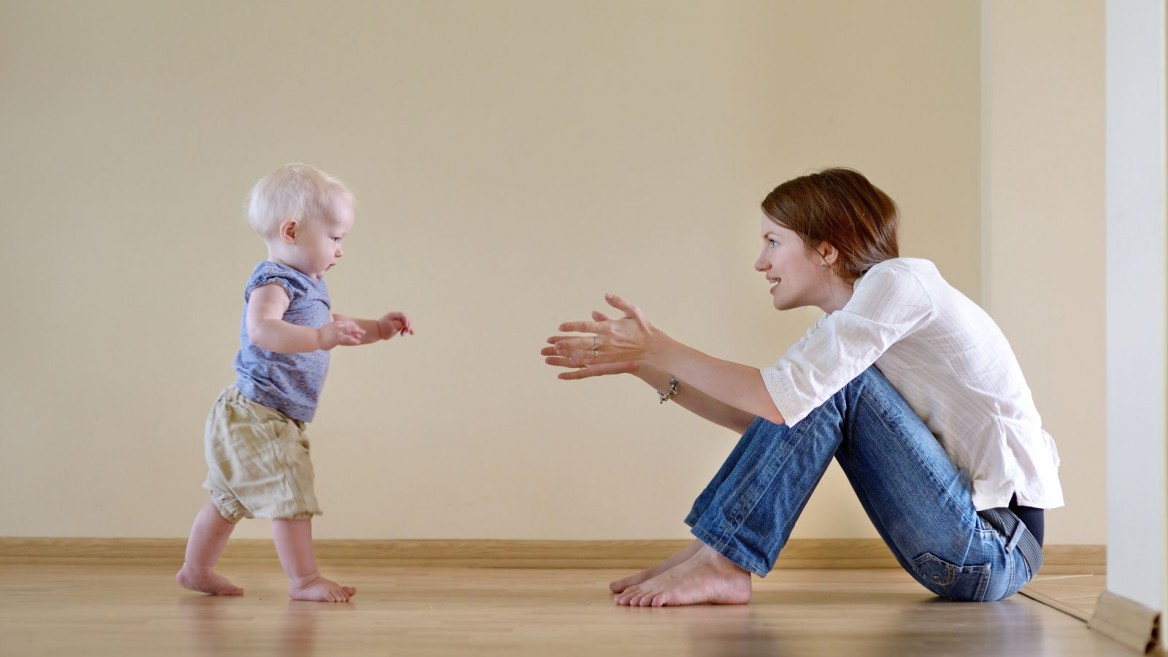 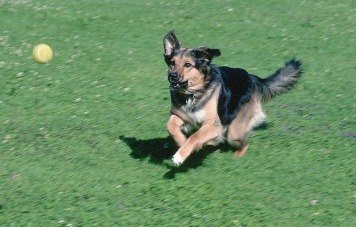 Inheritance
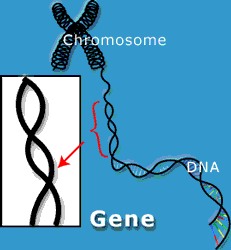 Gene
Section of DNA that has genetic information for one trait
Inheritance
Genotype
An organisms complete set of genes
Does not change
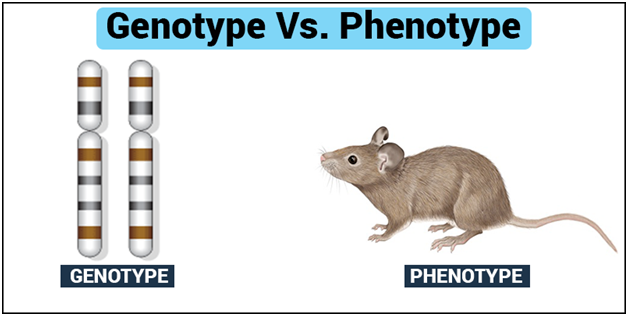 Inheritance
Phenotype
How that trait appears (or is expressed)
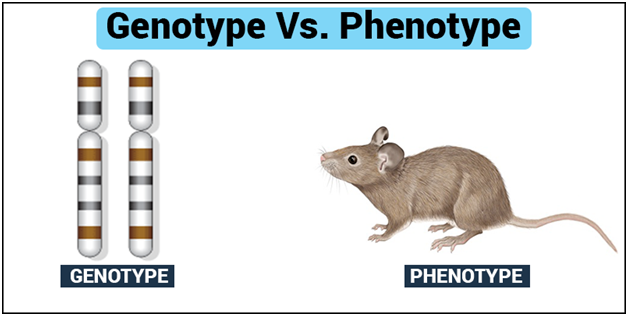 Inheritance
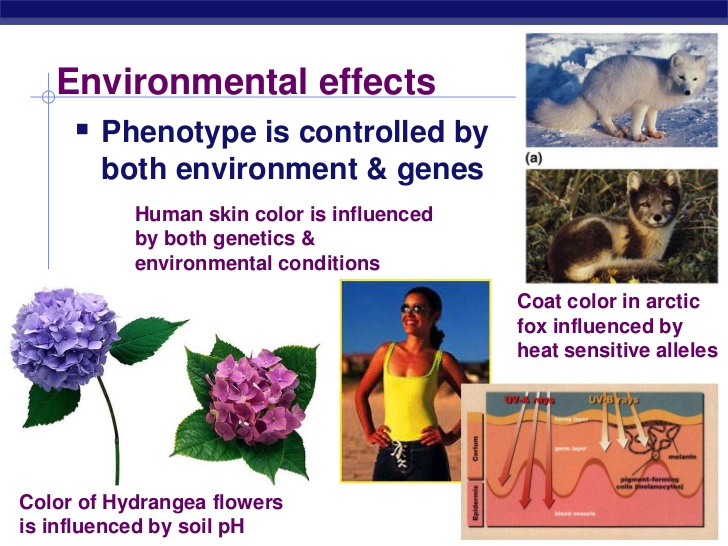 Phenotype
Changes in response to the environment
Physical Factors
Light, temperature, nutrients
Social Factors
Social groups affect color, body structure, or behavior
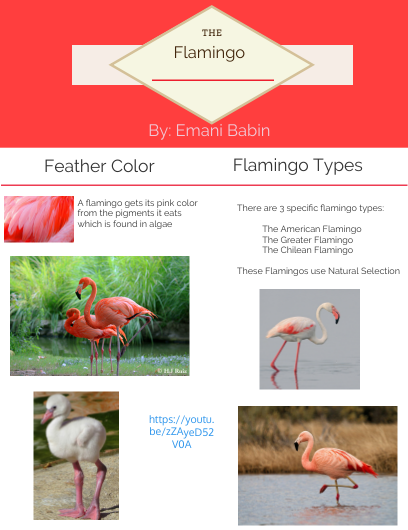 Inheritance
Mutation
Permanent change in sequence of DNA in a gene
Some harm chance for survival
Some cause no harm
Some help the organism survive
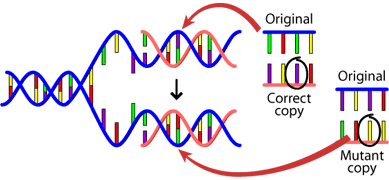 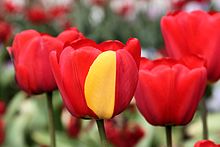 ADAPTATIONS
Charles Darwin
Created the Theory of Evolution by Natural Selection
Naturalist
Person who studies plants and animals by observing them
“It is not the strongest of the species that survives, nor the most intelligent, but the one most responsive to change.”
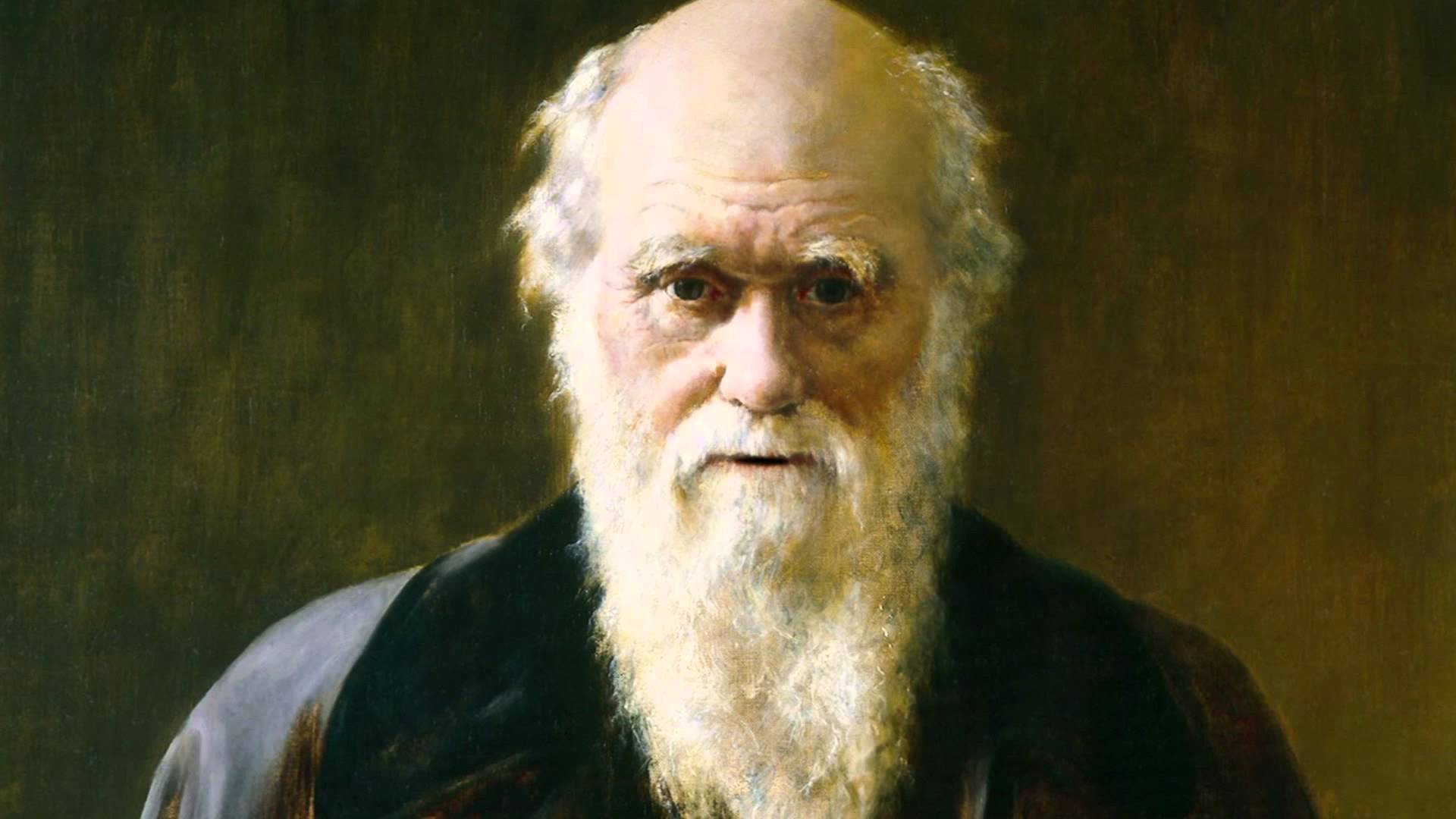 Adaptations
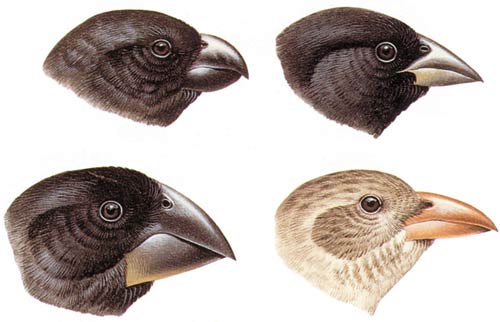 Variations
Slight differences in inherited traits among individual members of a species
Adaptations
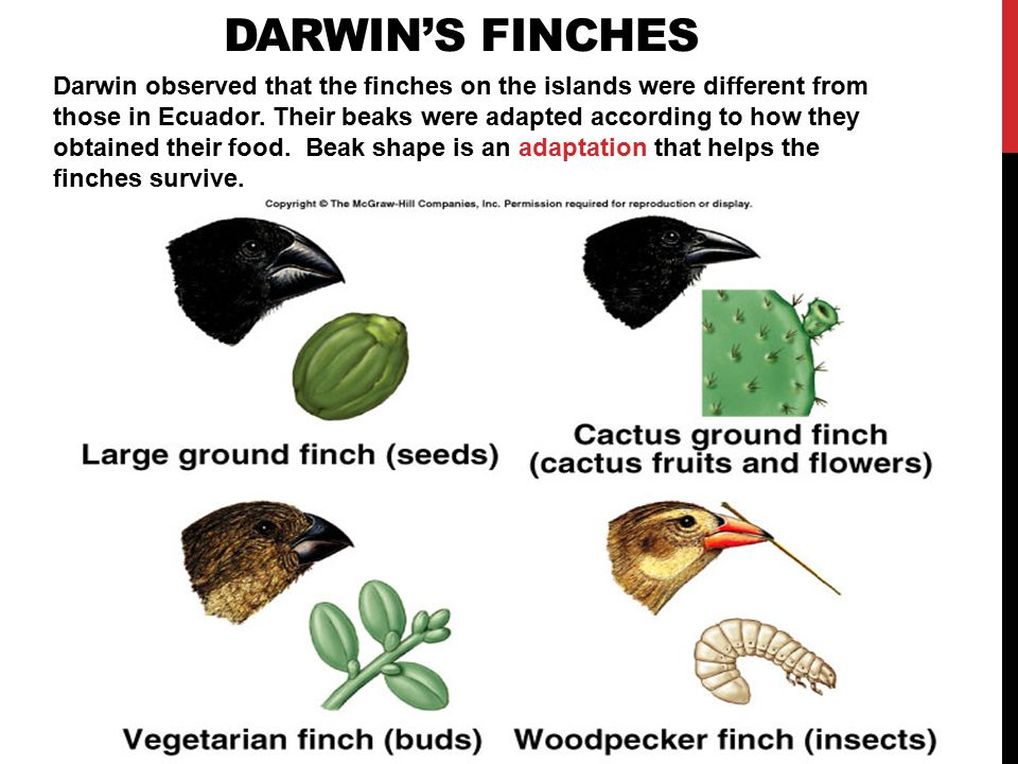 Adaptation
An inherited trait that helps a species survive and reproduce in its environment
Adaptations
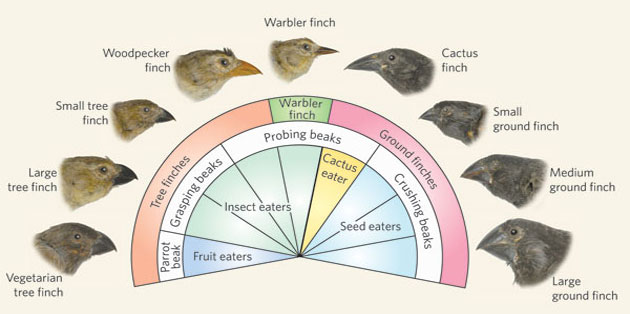 Theory of Evolution by Natural Selection
Individual members of species have variations
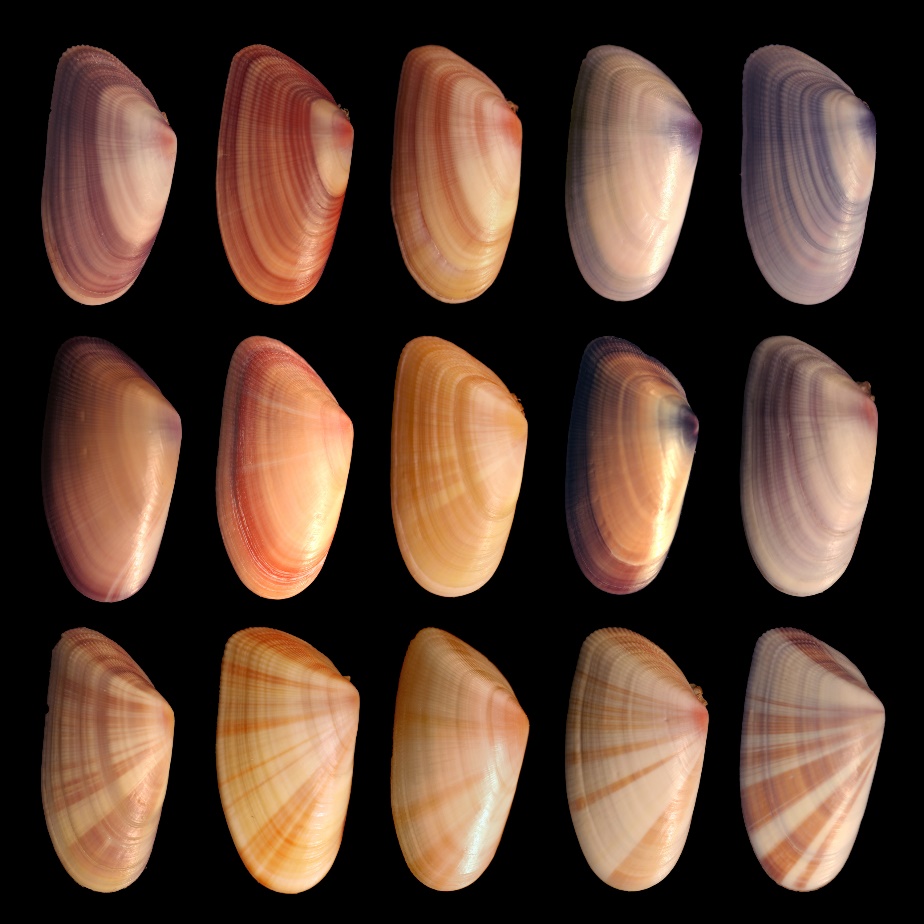 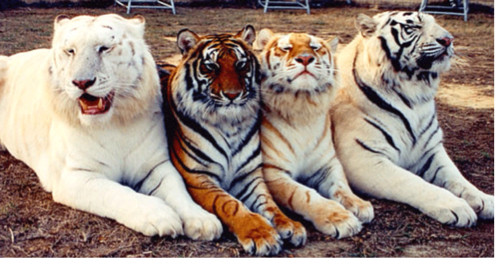 Adaptations
Natural Selection
The process by which organisms with variations that help them survive:
Live longer
Compete better (food, resources)
Reproduce more
Explains how all species change over time as the environment changes
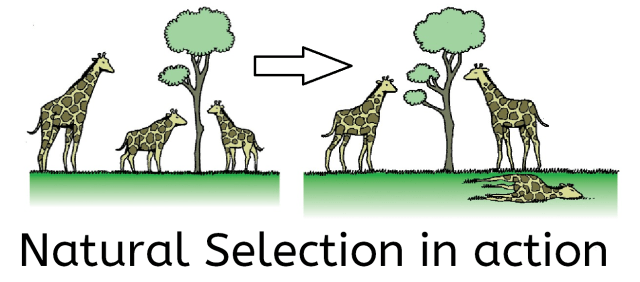 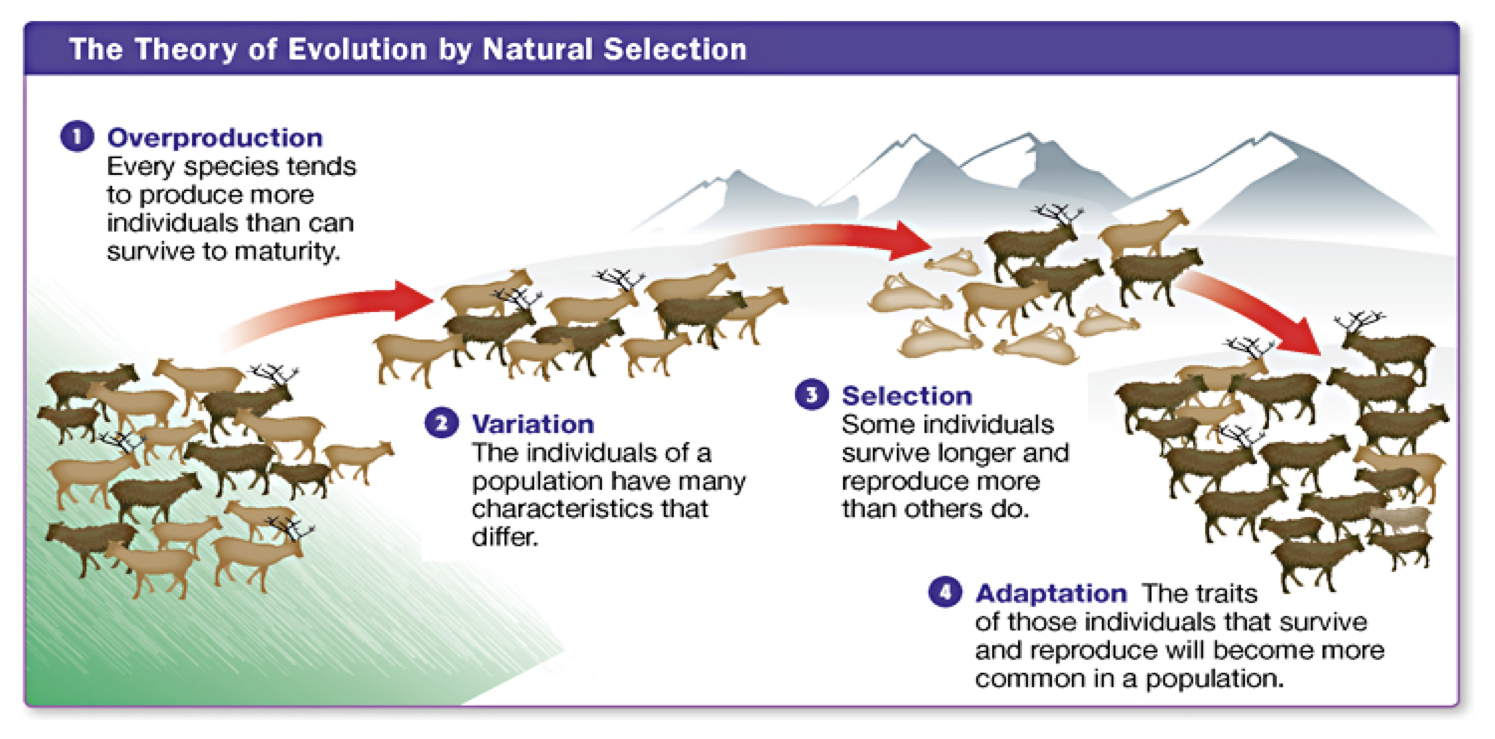 Adaptations
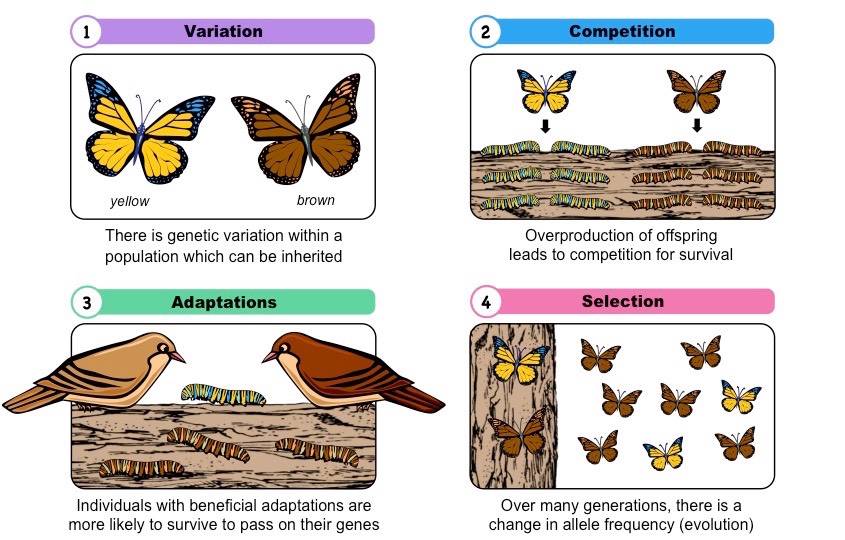 Adaptations
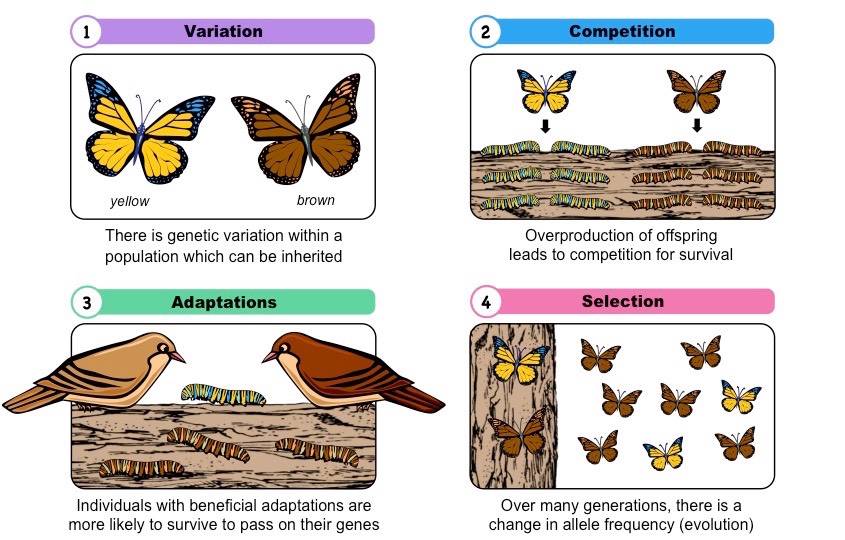 Adaptations
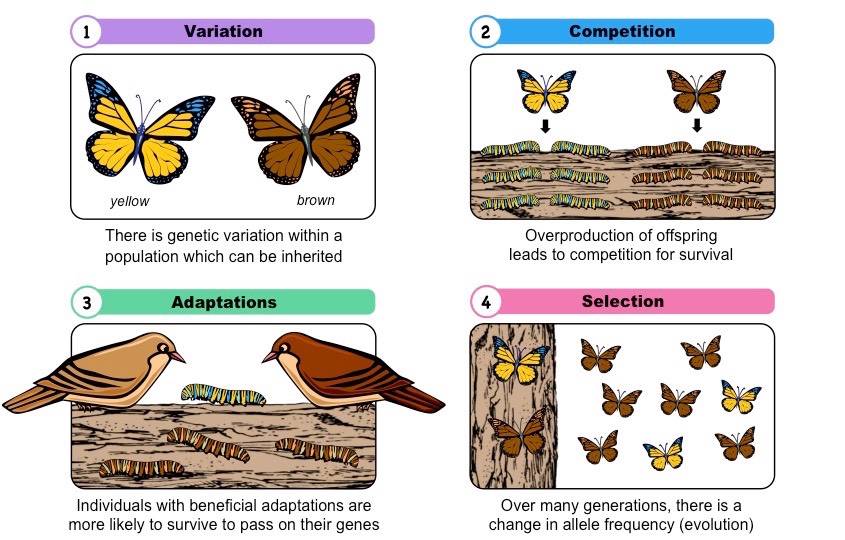 Adaptations
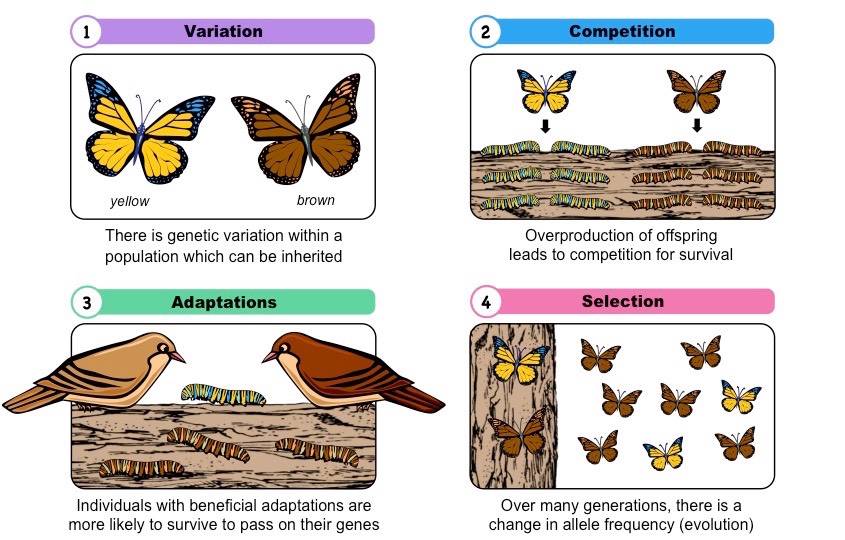 Adaptaions
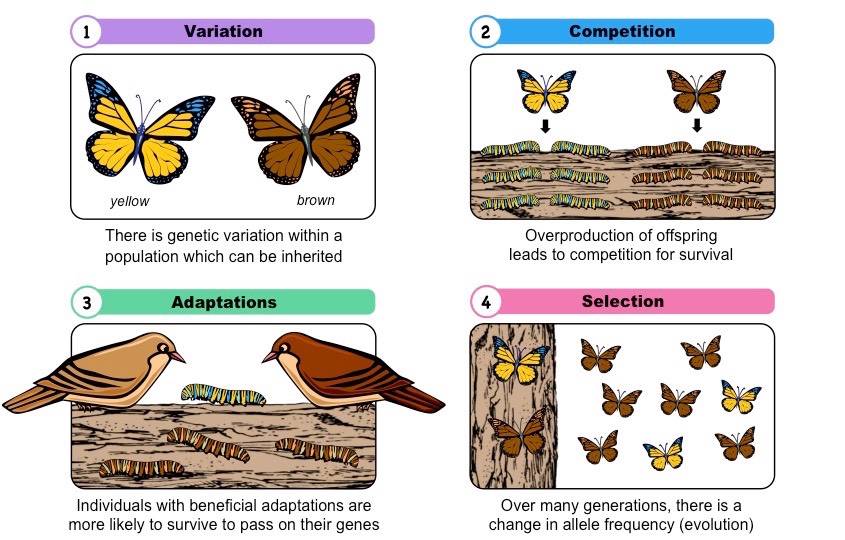 Adaptations
Selective Breeding
Selection and breeding of organisms with desired traits
Humans do selecting
May prevent diseases
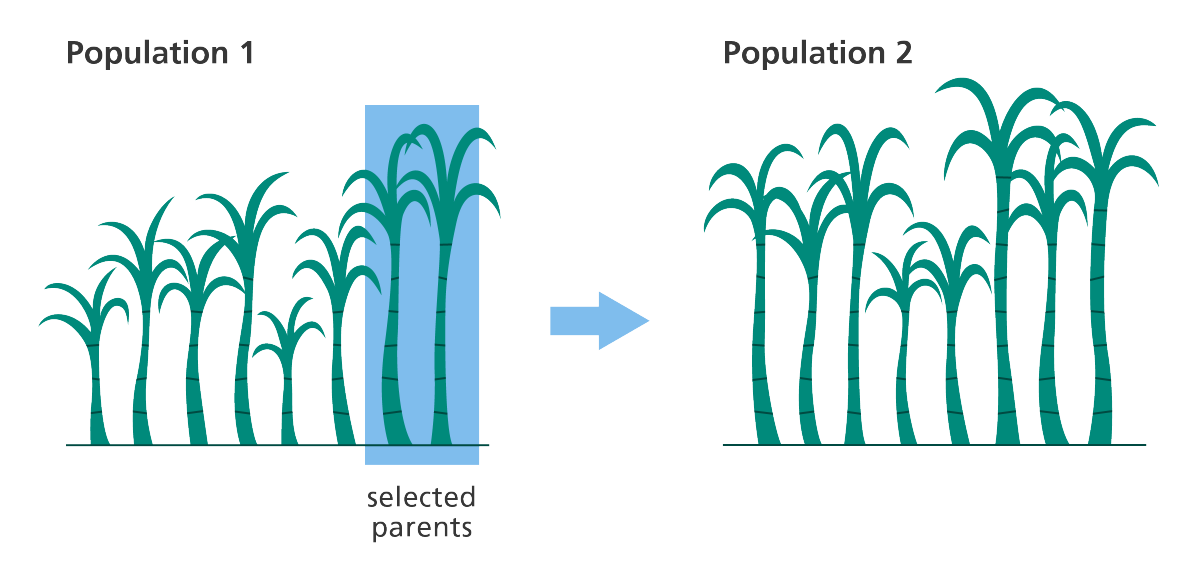 Adaptations
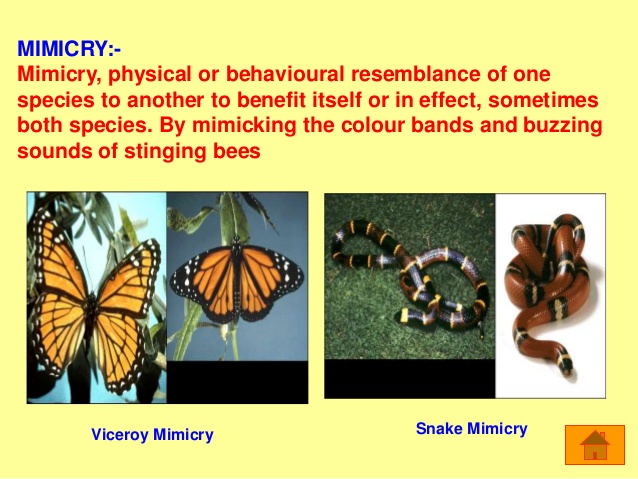 Types of adaptations:

Structural
Physical traits
Examples:
Mimicry
Camouflage
Protective Coloration
Body Structure
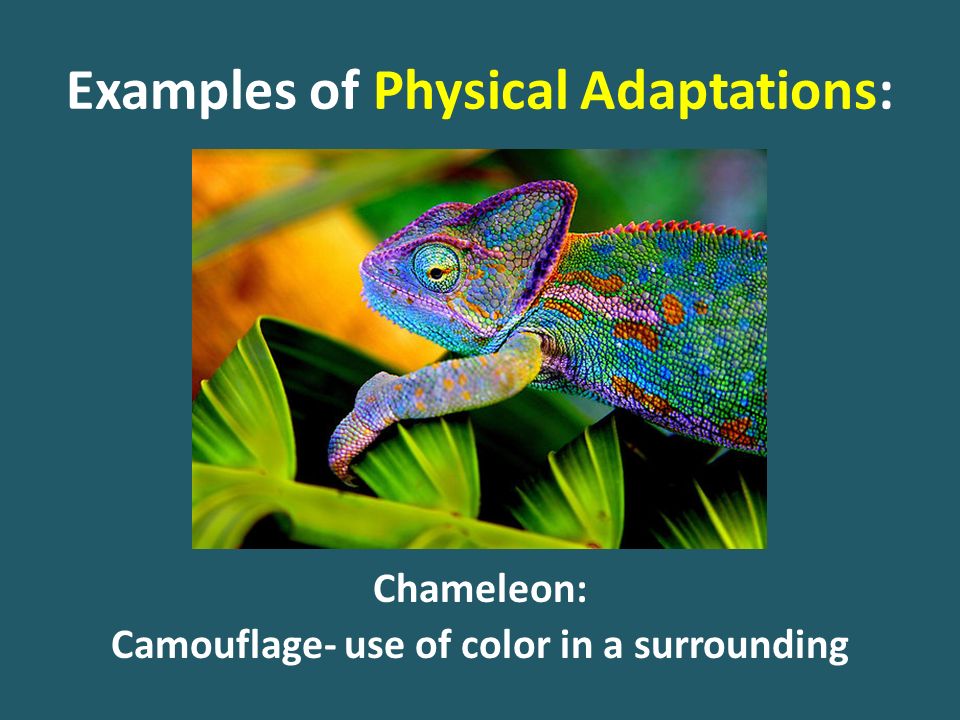 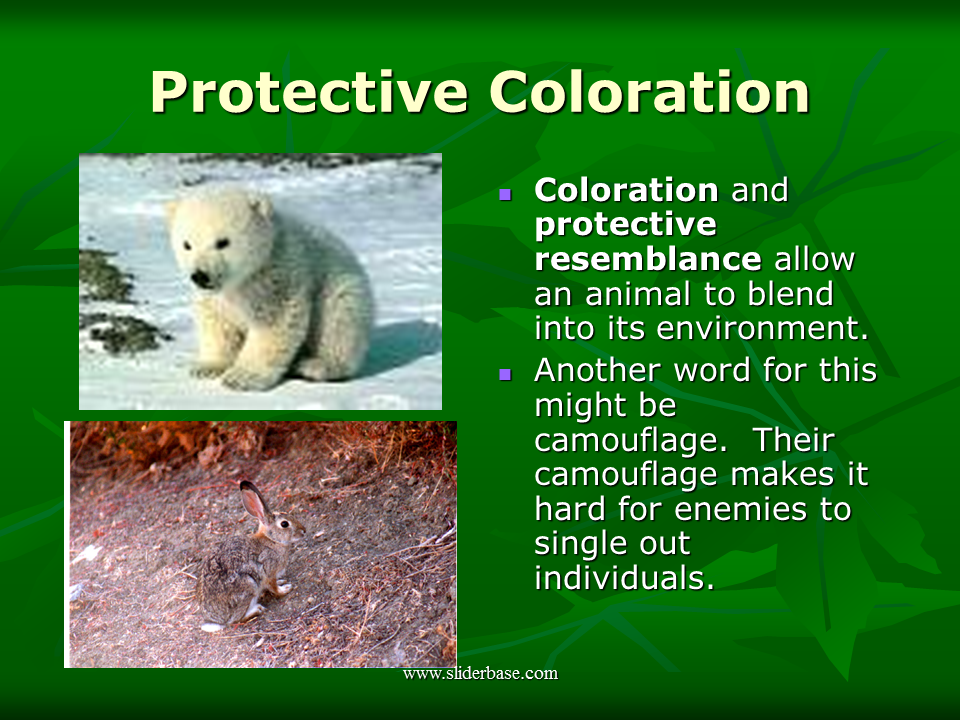 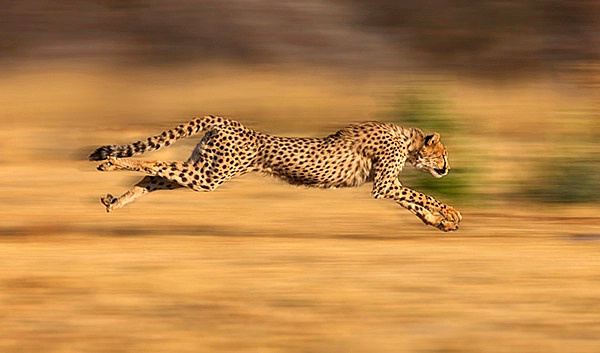 Adaptations
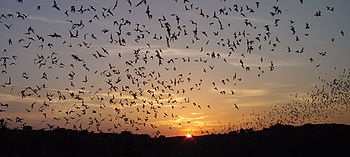 Types of adaptations:

Behavioral
Behavior or action
Examples:
Migration
Hibernation
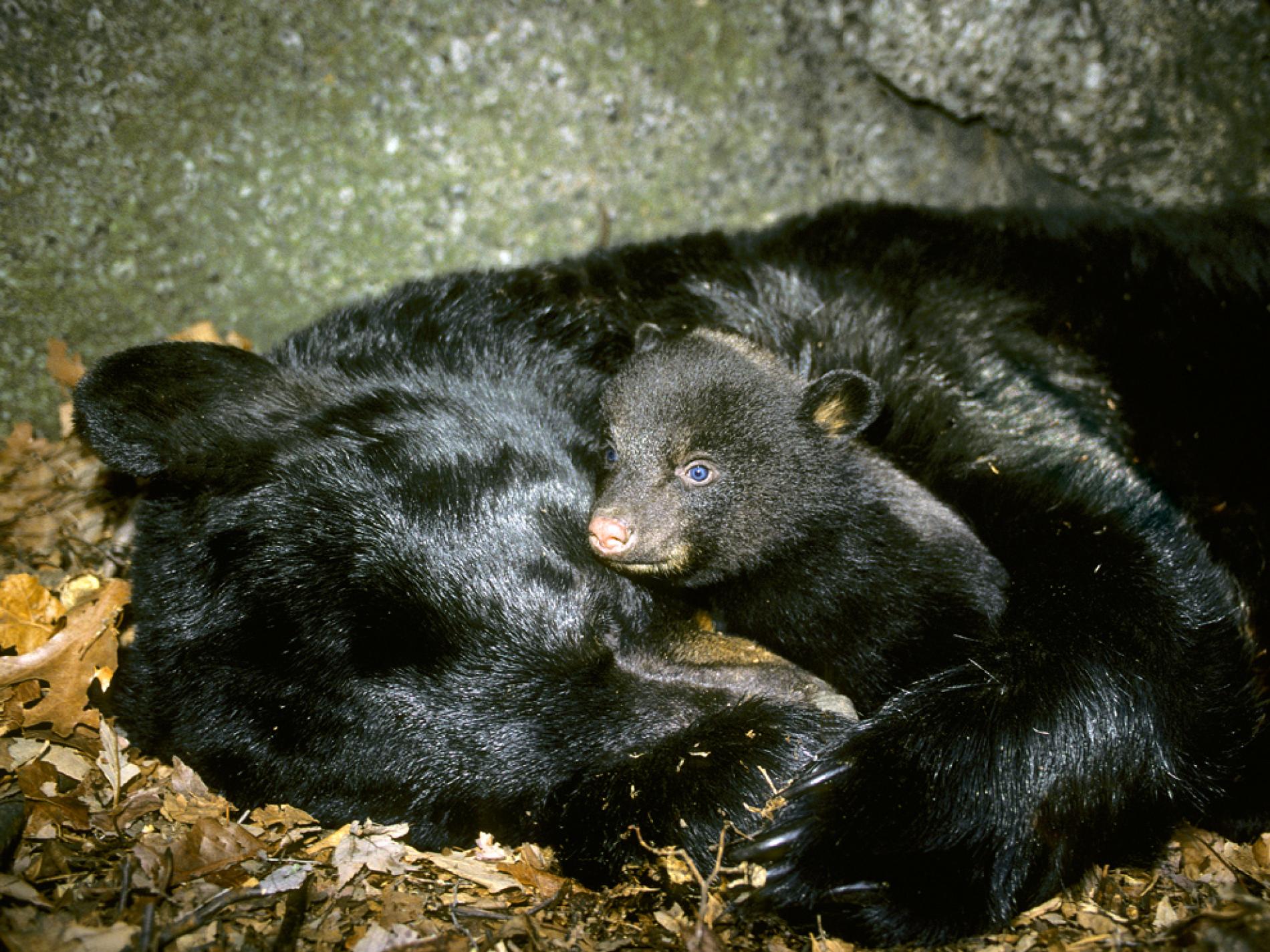 Adaptations
Types of adaptations:

Functional
Biochemical change
Example:
Shedding
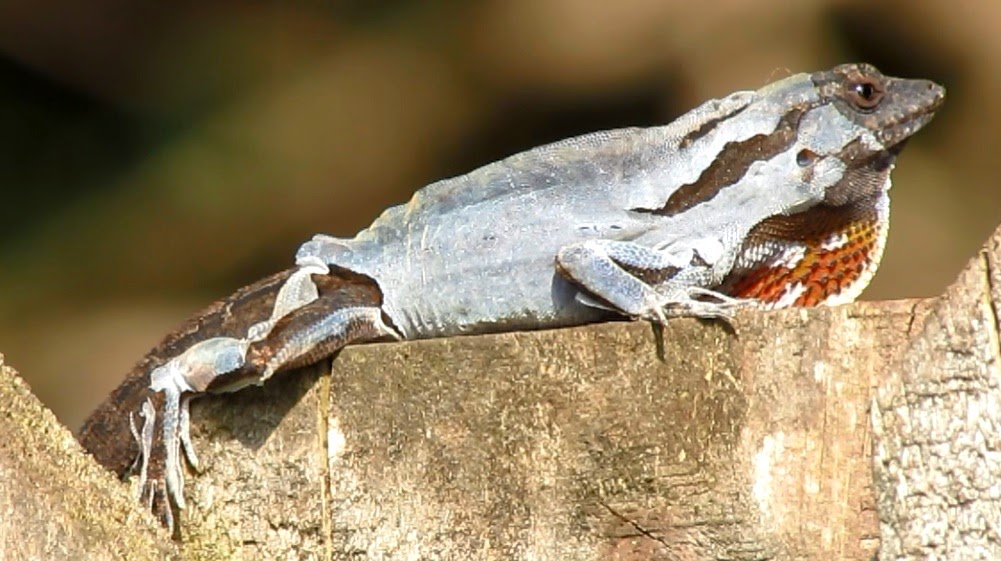 Adaptations
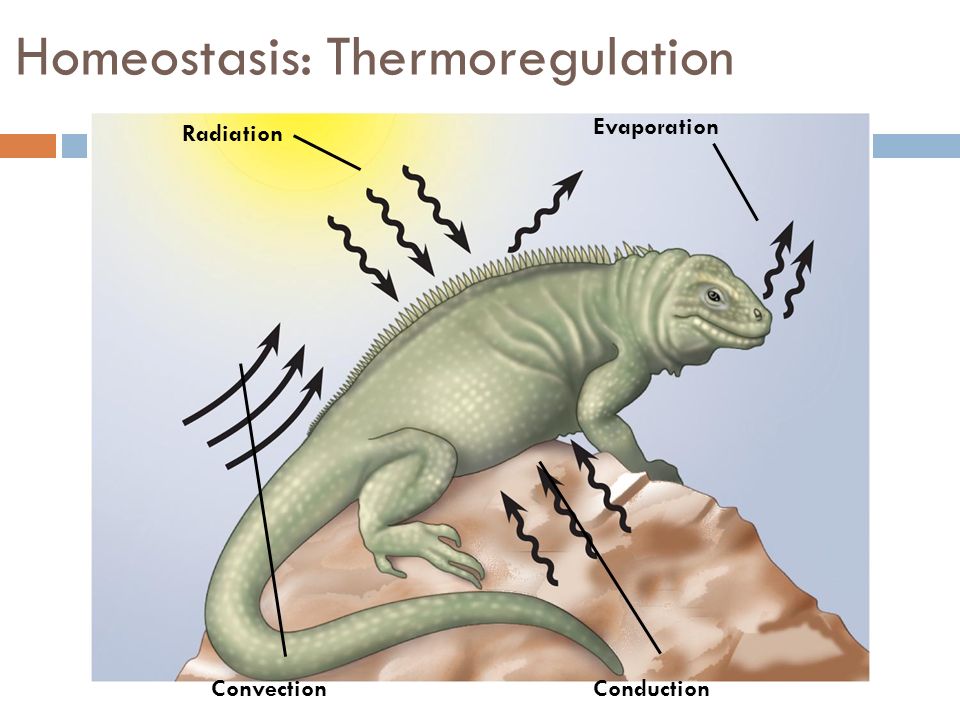 Reasons for Adaptations
Maintaining Homeostasis
Keeps internal conditions within certain limits
Helps to adapt to environment
Adaptations
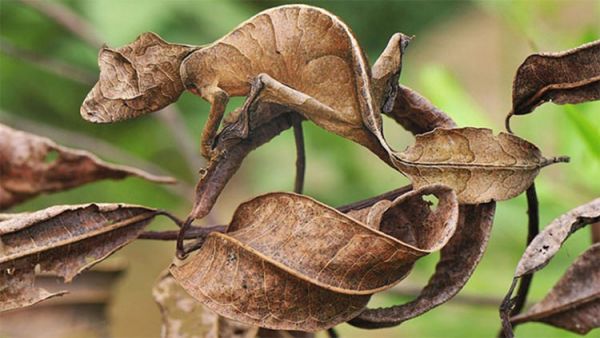 Reasons for Adaptations
Protection from Predators
Camouflage
An adaptation that enables a species to blend with its environment
Mimicry
An adaptation in which one species looks like another species
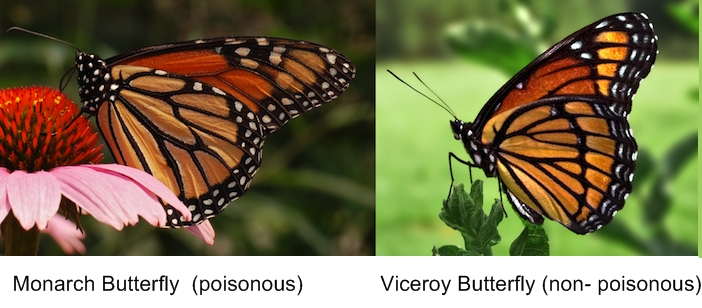 Adaptations
Reasons for Adaptations
Food Gathering
Used to gather and eat food
Species adapt to each other
EX:  beak, speed
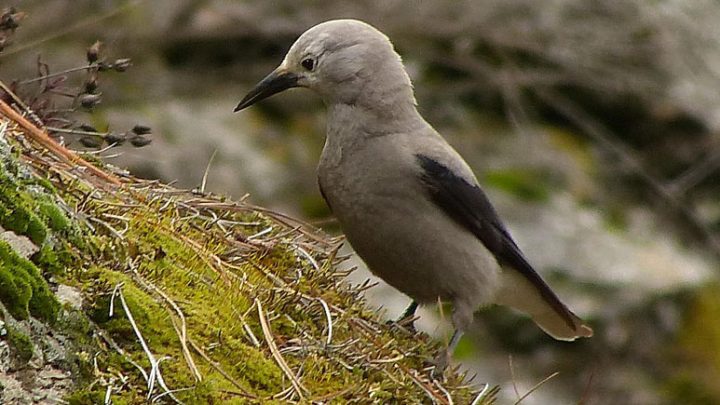 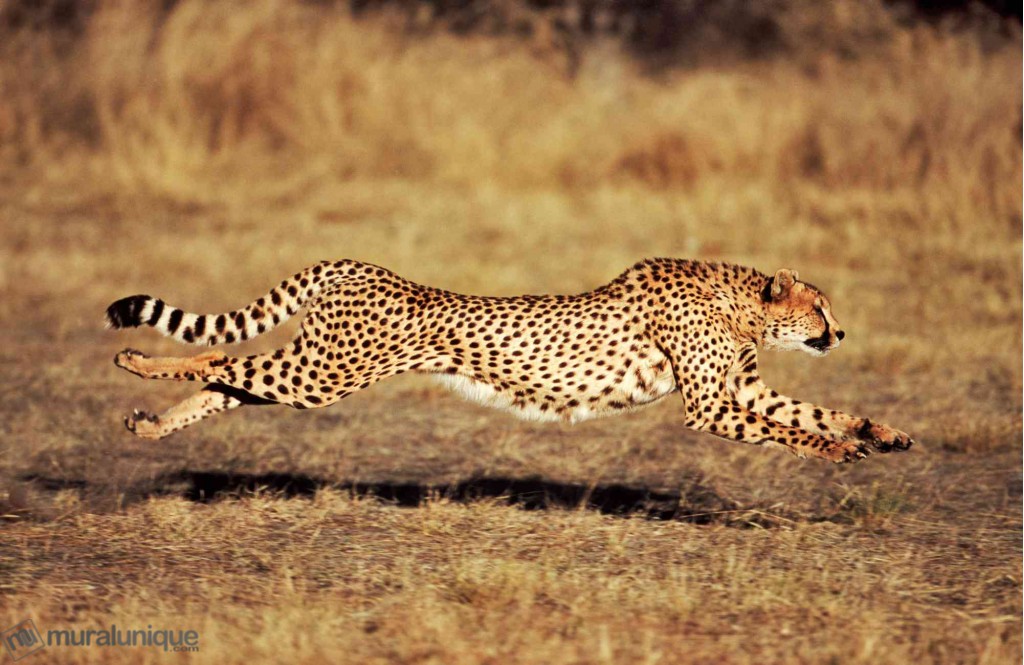 Adaptations
Reasons for Adaptations
Movement
Movement helps search for food, avoid predators
Legs, fins, wings, tails, flippers
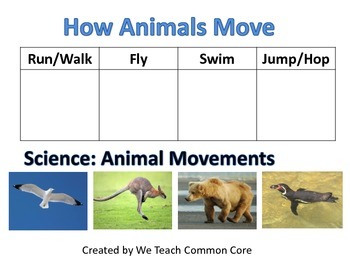 EVOLUTION
Evidence for Evolution
Comparative Anatomy
Homologous Structures
Analogous Structures
Vestigial Structures
Developmental Biology
Molecular Biology
Evidence for Evolution
1. Comparative Anatomy
The study of similarities and differences among structures of living species
Homologous Structures
Analogous Structures
Body parts of organisms that perform a similar function but differ in structure
Body parts of organisms that are similar in structure and position but different in function
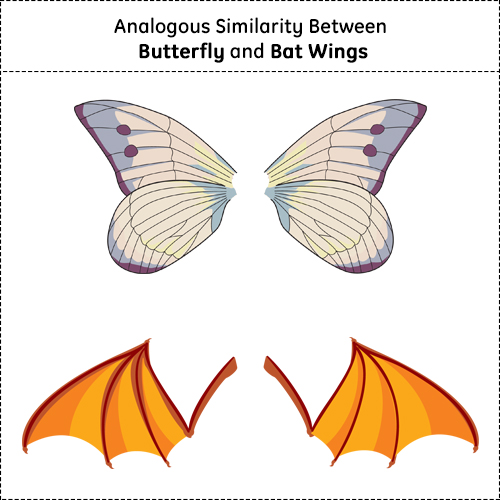 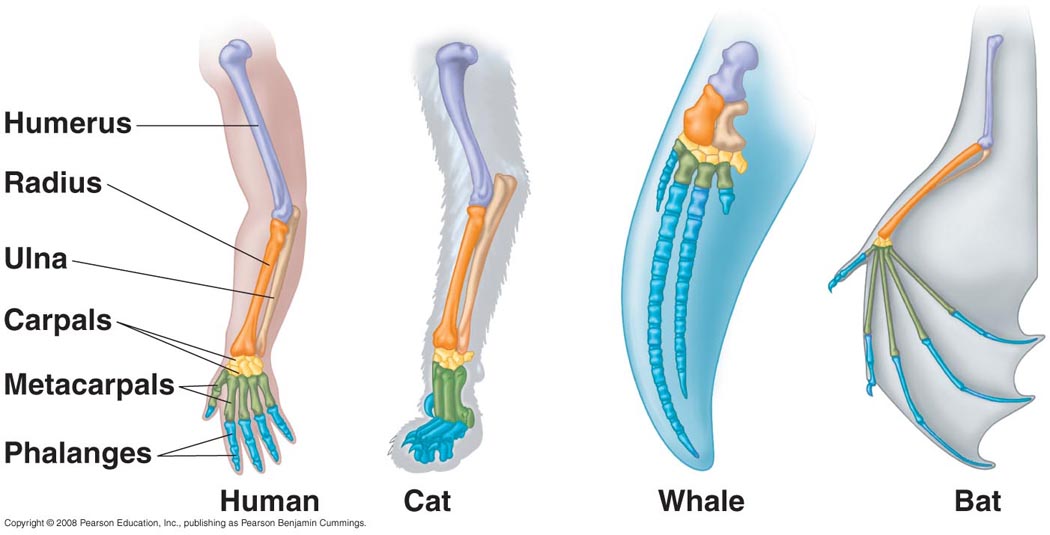 Evidence for Evolution
2. Vestigial Structures
Body parts that have lost their original function through evolution
Example:  Pelvic bone in a whale
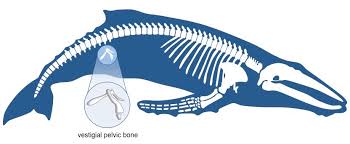 Evidence for Evolution
3. Developmental Biology
Embryos of different species resemble each other at different stages of development
These vertebrates all contain pharyngeal pouches
While they develop into different parts, they suggest evolutionary relationships
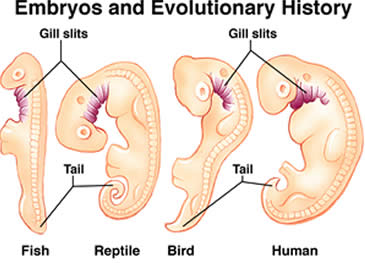 Evidence for Evolution
4. Molecular Biology
Study of gene structure and function
Comparing gene sequences lets scientists see how closely related species are
Divergence shows when a species diverged from common ancestors
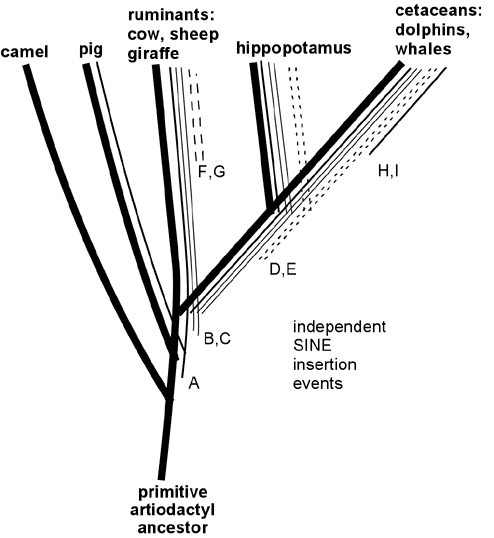 Catholics and Evolution
What is the Catholic perspective on evolution?
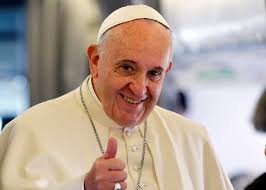 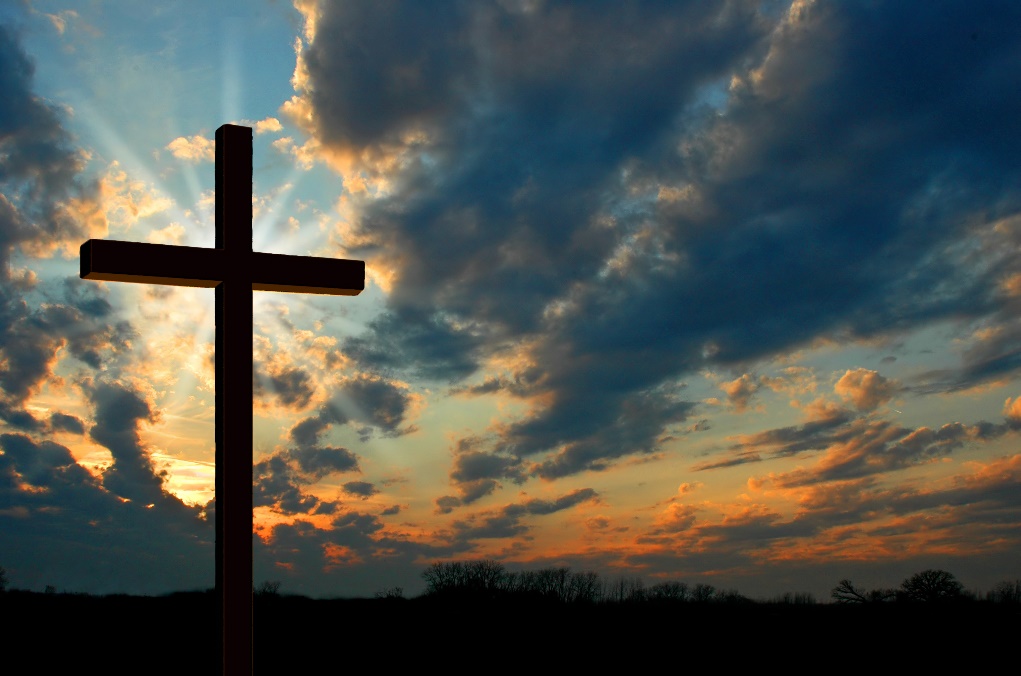